UC ANR Town Hall: UCPath
January 29, 2019
What we’ll cover today
Opening – Glenda Humiston 
Transformational change for UC ANR – Tu Tran 
What’s changing for you – Sally Harmsworth
What you can do to prepare – John Fox 
Questions?
[Speaker Notes: John review agenda and meeting logistics]
Sally Harmsworth – Associate Director, Business Operations Center
What’s changing for you
First payroll cycle & first paycheck
The first UCPath-generated check will be received on April 1 for employees paid monthly, and April 3 for employees paid bi-weekly.
Earnings statements will be available one day before payday at UCPath online. 
There will be no changes to pay dates. Pay dates will remain the same for monthly and bi-weekly employees.
What’s changing: pay statements
What’s changing as part of UCPath
Staff recruitment process: CATS being replaced by TAM in April 2019
Tools and training will be available for hiring managers 

ePerformance 
Online staff performance appraisal process coming in 2020 
2019 will be the last year for paper (PDF) appraisal process
What’s NOT changing as part of UCPath
Time Report System (TRS) 
Academic recruitment 
Academic merit and promotion 
AggieTravel 
AggieBuy
John Fox – Executive Director, Human Resources
What you can do to prepare
Employee Preparation Checklist
Enroll in Duo Every employee is required to have multifactor authentication by Feb 13. 
To enroll in Duo, go to anrcs.ucanr.edu/isc/MFA.
1
2
3
Log into At Your Service Online (AYSO)
Verify and update your home address and personal information before Feb 28 at atyourserviceonline.ucop.edu.
Sign up for direct deposit if you are currently receiving a paper paycheck at 
directdeposit.ucdavis.edu. 
If you already have direct deposit for your UC paycheck, it will continue in UCPath.
What you can do to prepare
View the Employee and Manager Self-Service demonstration videos. 

Employee Self-Service video available 
in Spanish
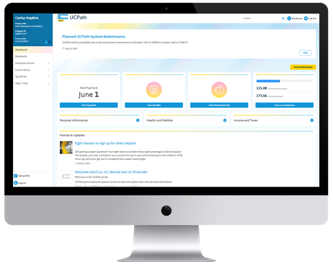 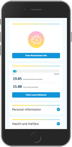 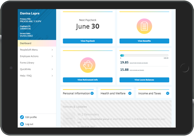 Stabilization period
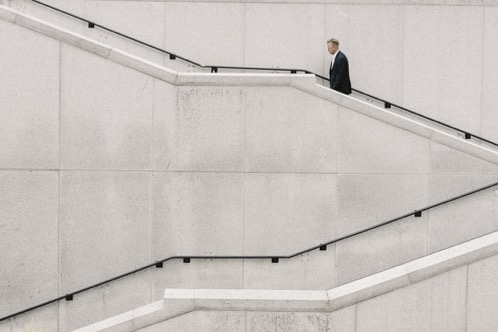 UC ANR support available 
We’re committed to ensuring your UCPath Center issues are resolved 
Be patient
Website: ucpath.ucanr.edu
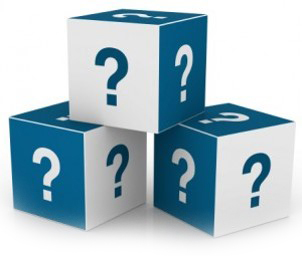 Questions?   UCPath@ucanr.edu